Total Eclipse August 21, 2016 at 11:45
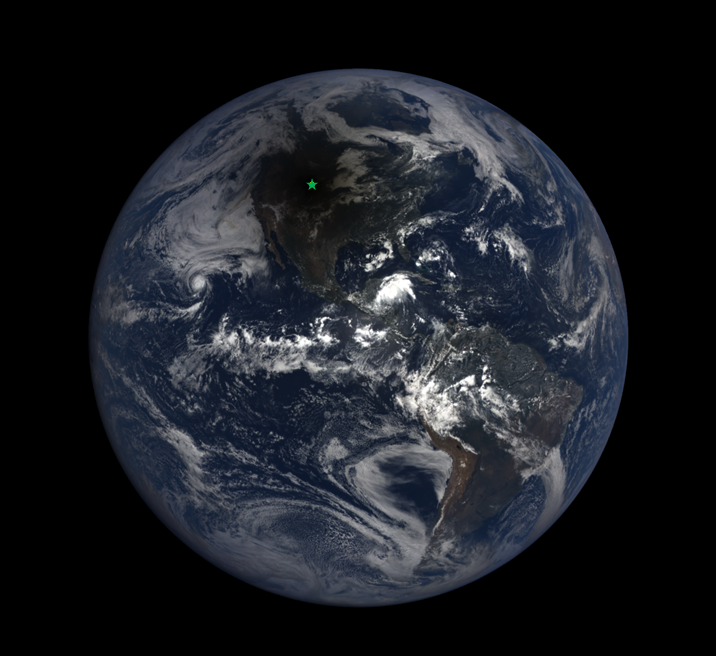 Casper Wyoming
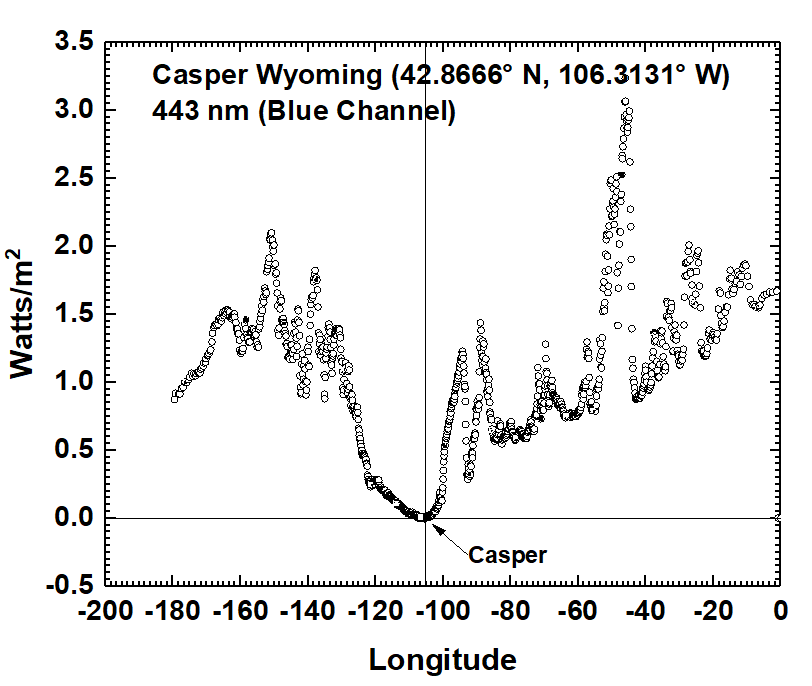 DSCOVR / EPIC
1.5 Million km from Earth
Total Eclipse August 21, 2016 at 11:45
Why Should we care ?
Climate change increases the amount of shadow casting high clouds

The shadows affect the Earth’s energy balance

Testing 3-D calculations on the eclipse data is the first step to understand the more complicated cloud effects on energy balance
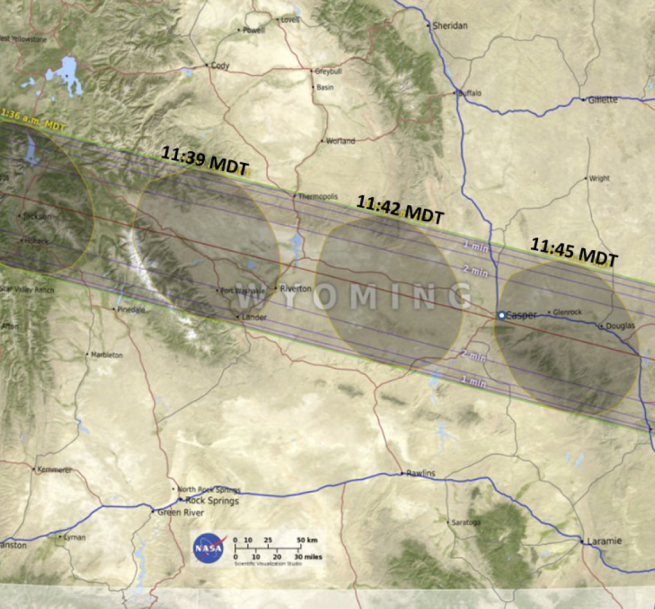 Columbia MO
   13:15 CDT
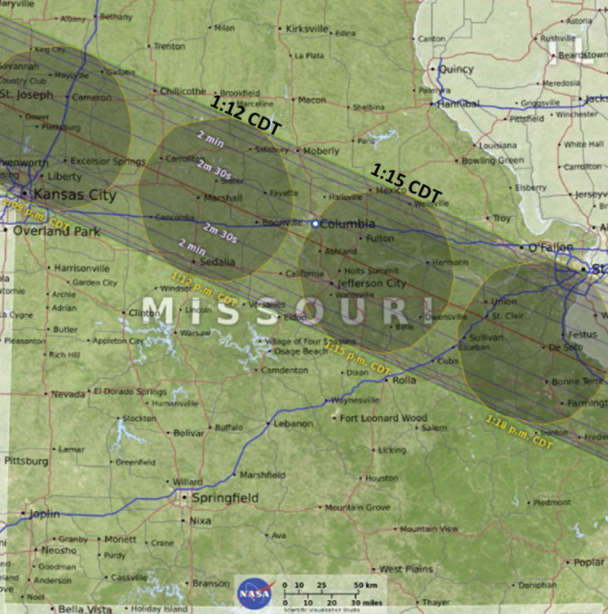 Casper WY
11:45 MDT
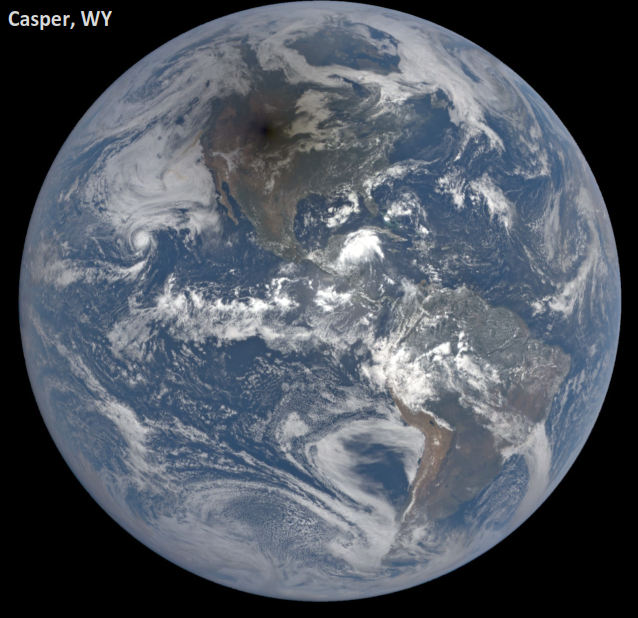 Columbia, MO
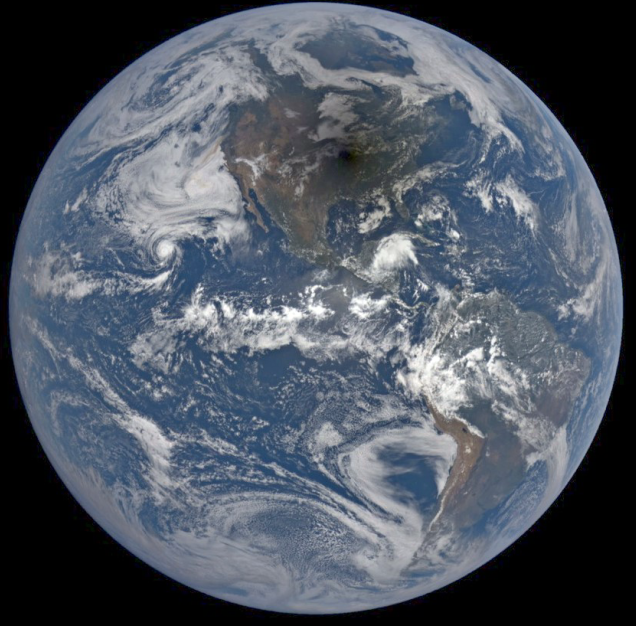 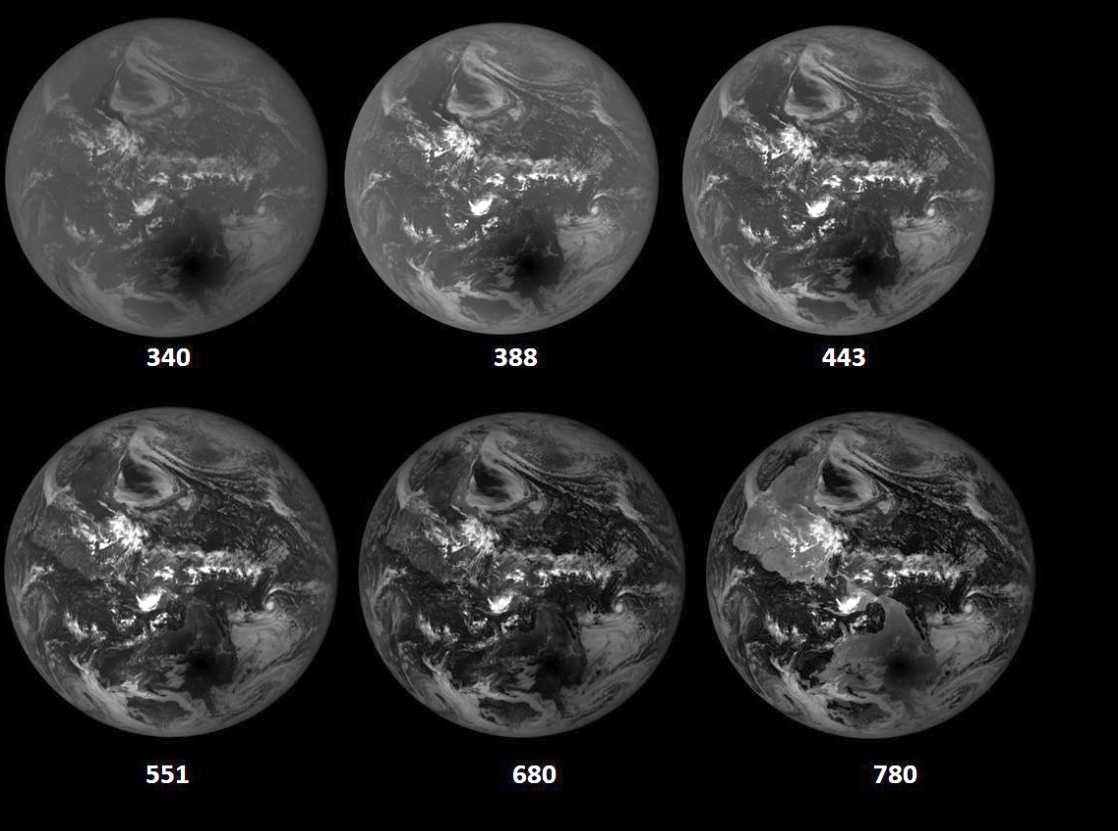 Reflected Light Before and During the Eclipse Along a Line of Longitude
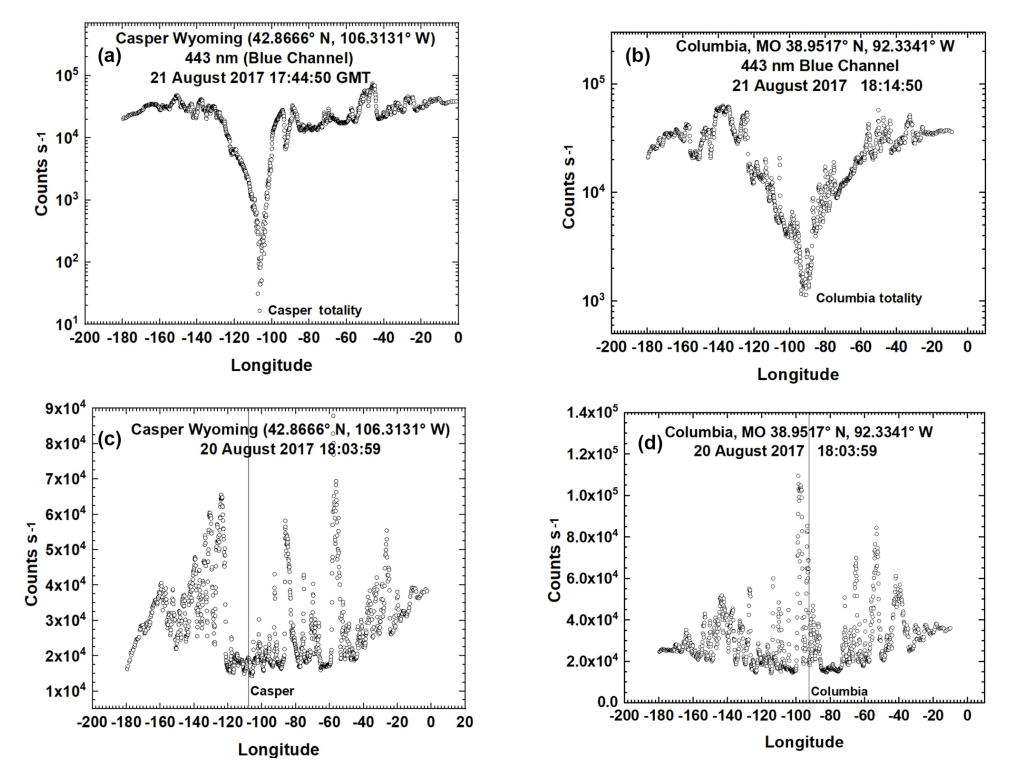 21 August
20 August
Total Eclipse August 21, 2016 at 11:45
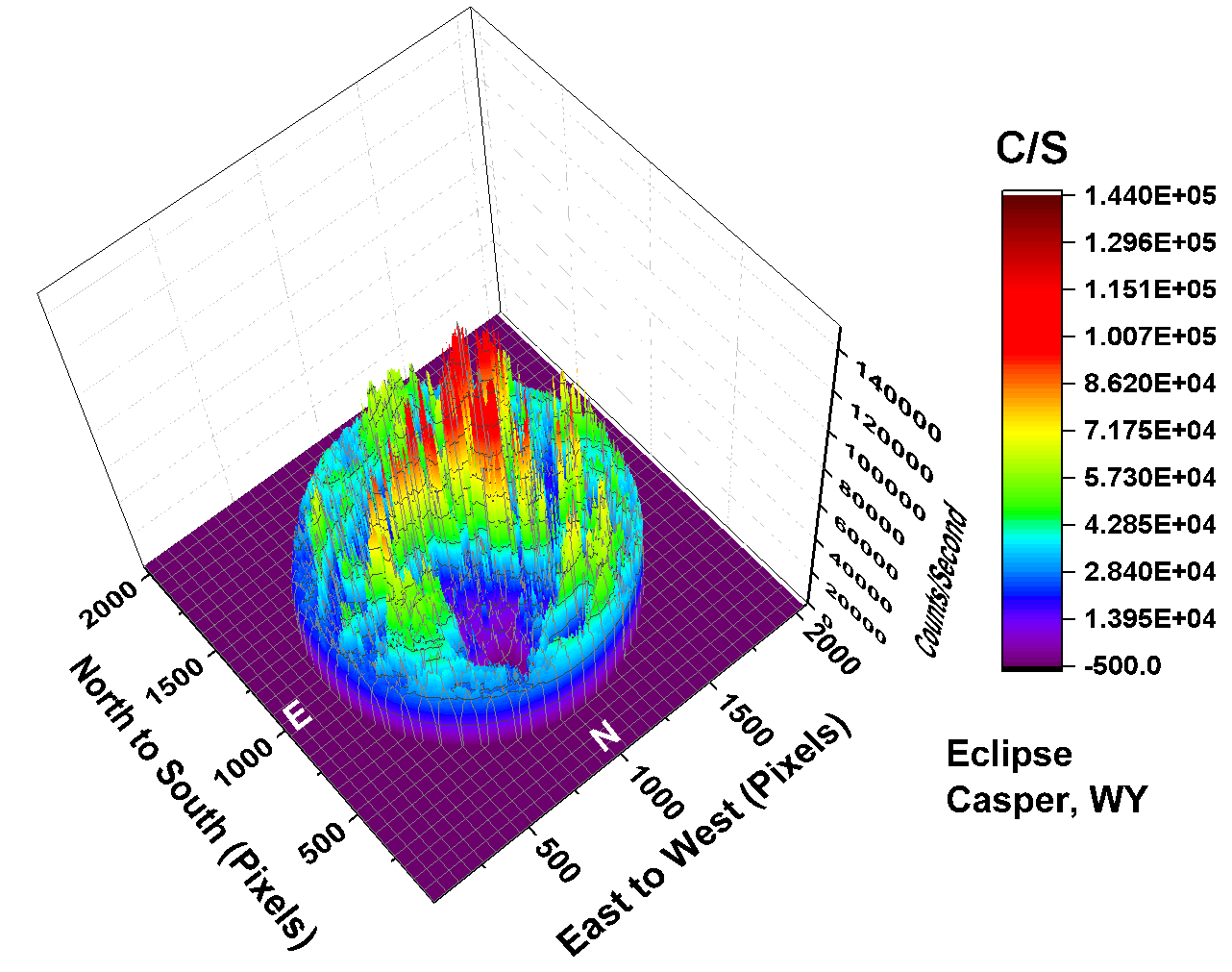 11% Reduced Light Energy Reflected from Earth
Global Integrated Reflected Light (C/s) vs Wavelength
For 21 August Compared with 20 and 23 August
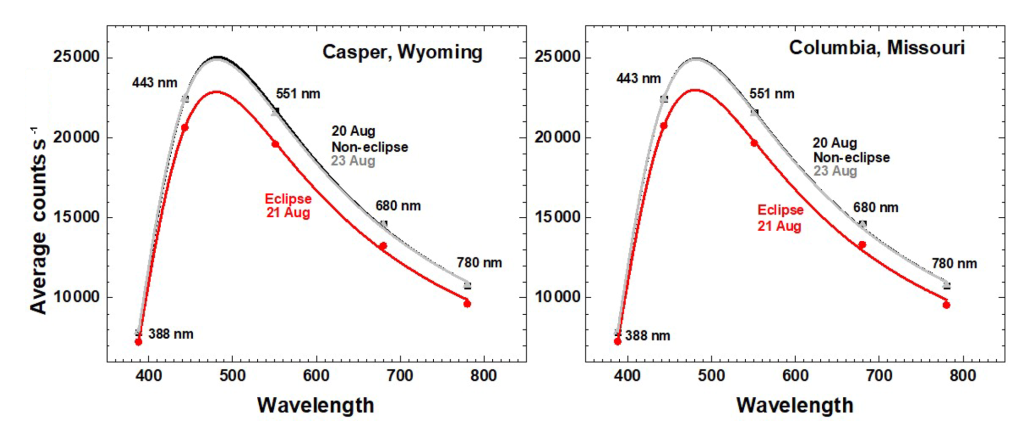 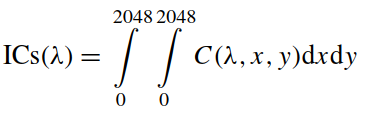 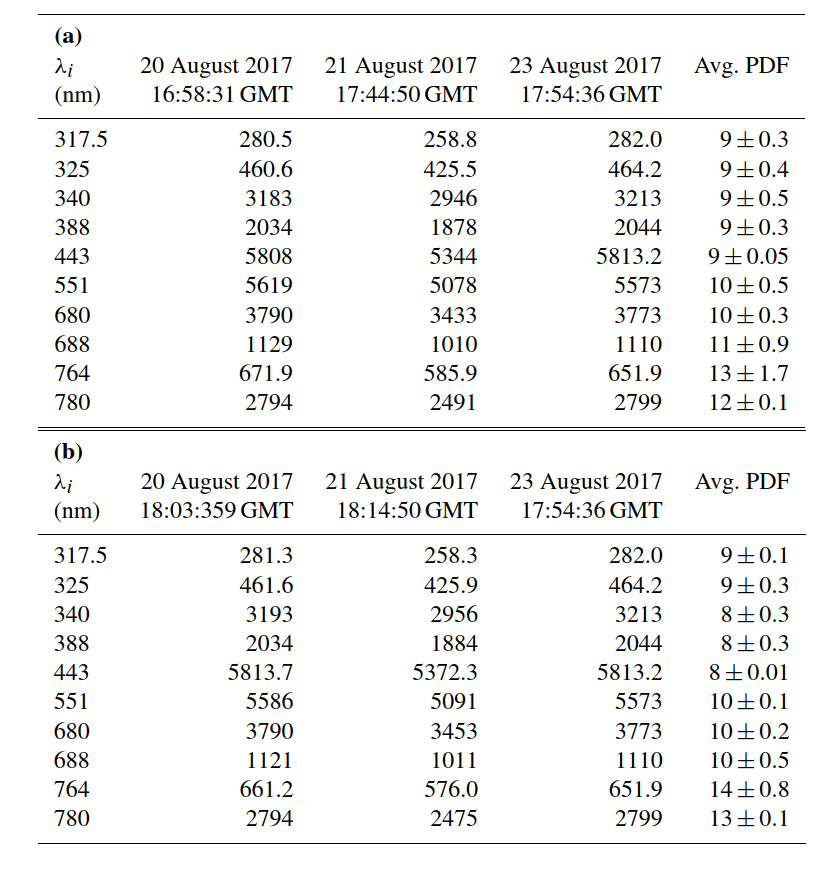 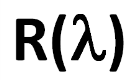 Casper WY
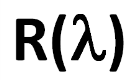 Columbia, MO
Eclipse change in reﬂected light at Casper, WY, and Columbia MO from 20, 21, and 23 August 2017. Units are ICs ×10−7.
Global Integrated Eclipse Reduction in Reflected Light
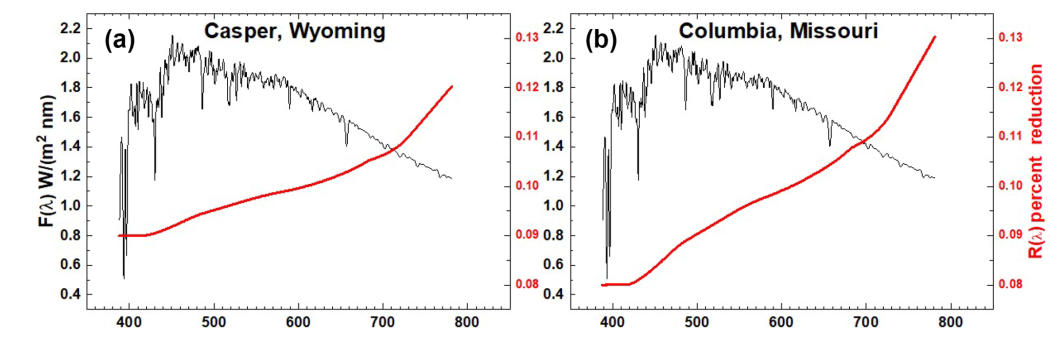 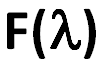 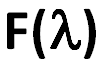 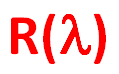 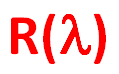 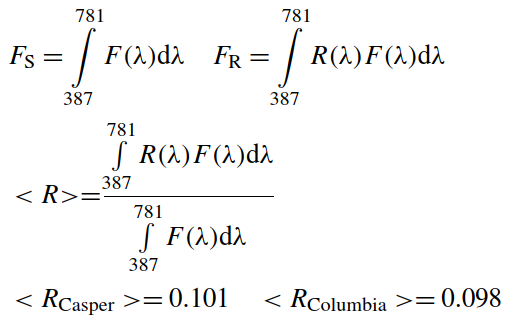